Unidad I. “LA MULTIPLICACIÓN”
Curso: 5to Básico.
Asignatura: Matemática.
Mes: Abril.
Apunte N°1.
Documento creado por Antonela Cerón Fuentes para uso exclusivo de Mi Aula.
La multiplicación es una suma abreviada de sumandos iguales que pueden repetirse muchas veces.
Ejemplo: 5 x 4
Es lo mismo que decir: 5 veces 4
Es igual a 4 + 4 + 4 + 4 + 4
Ejemplo: 
    4 x 6
4 veces 6
6 + 6 + 6 + 6
Partes de la multiplicación
3 x 5 = 15
Factor
Factor
Producto
El producto de la multiplicación es el resultado de ella.
Multiplicación de dos dígitos en el factor.

12 x 5
                                  60
  ¿Cómo resolvemos esta multiplicación?
Paso 1:
Se comienza multiplicando las unidades con las unidades.

                                         X
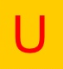 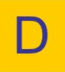 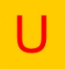 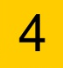 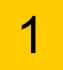 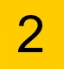 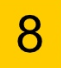 Entonces se debe multiplicar 4 x 2, lo que da como resultado 8
Paso 2:
Luego se multiplican los siguientes factores: La unidad con la decena

                                          X
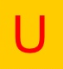 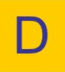 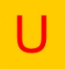 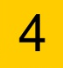 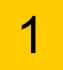 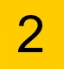 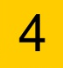 Entonces se debe multiplicar 4 x 1, lo que da como resultado 4
Entonces el producto de los factores 12 y 4 es 48
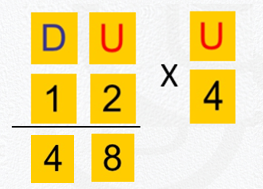 ¡AHORA TÚ!